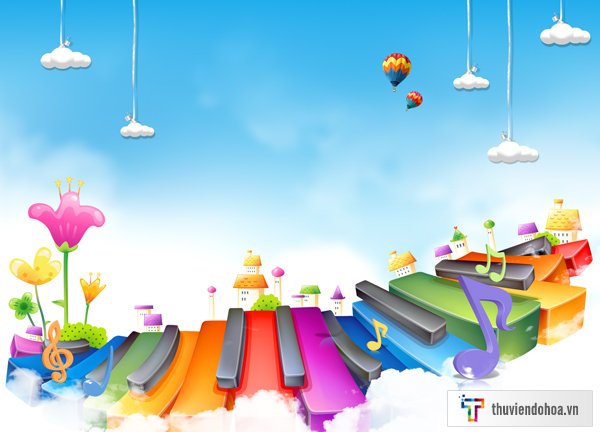 ỦY BAN NHÂN DÂN QUẬN LONG BIÊN
TRƯỜNG MẦM NON HOA SỮA
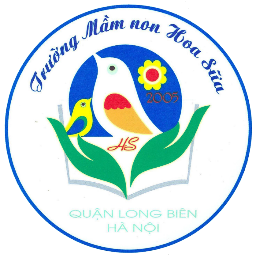 LĨNH VỰC PHÁT TRIỂN THẨM MỸ
ÂM NHẠC
Dạy hát : Em búp bê
TCVĐ : Kéo cưa lừa xẻ  
Lứa tuổi : Nhà trẻ 24-36 tháng
Năm học 2023 - 2024
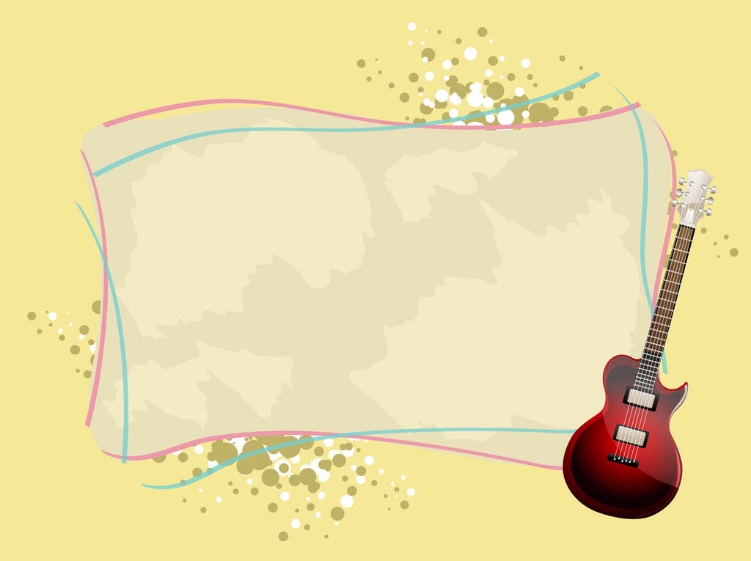 HOẠT ĐỘNG 1 : Ổn định
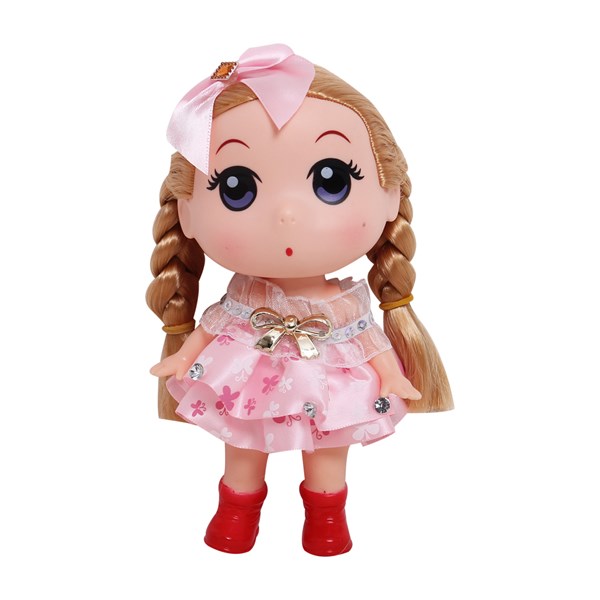 Câu đố 
Giống hệt như em bé
Đủ mặt mũi chân tay
Đặt xuống là ngủ ngay
Không đòi ăn đòi bế
Đố bé biết là gì ?
HOẠT ĐỘNG 1. ỔN ĐỊNH TỔ CHỨC
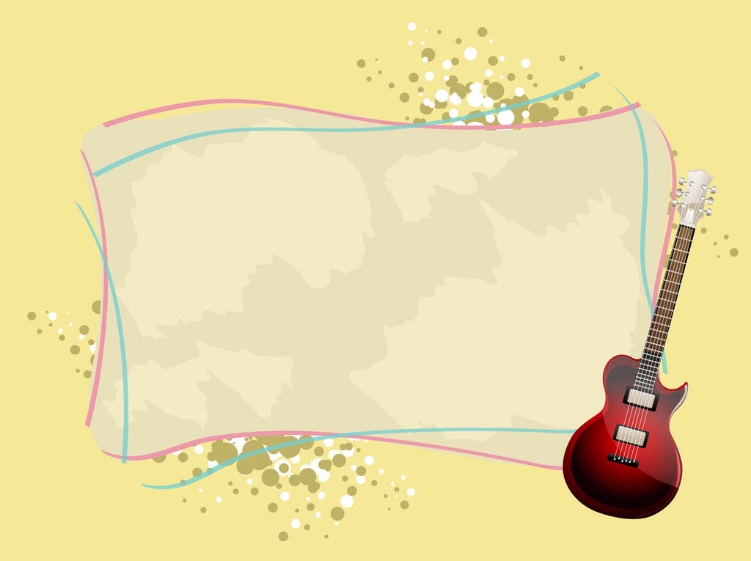 HOẠT ĐỘNG 2 
PHƯƠNG PHÁP, HÌNH THỨC TỔ CHỨC
HOẠT ĐỘNG 1. ỔN ĐỊNH TỔ CHỨC
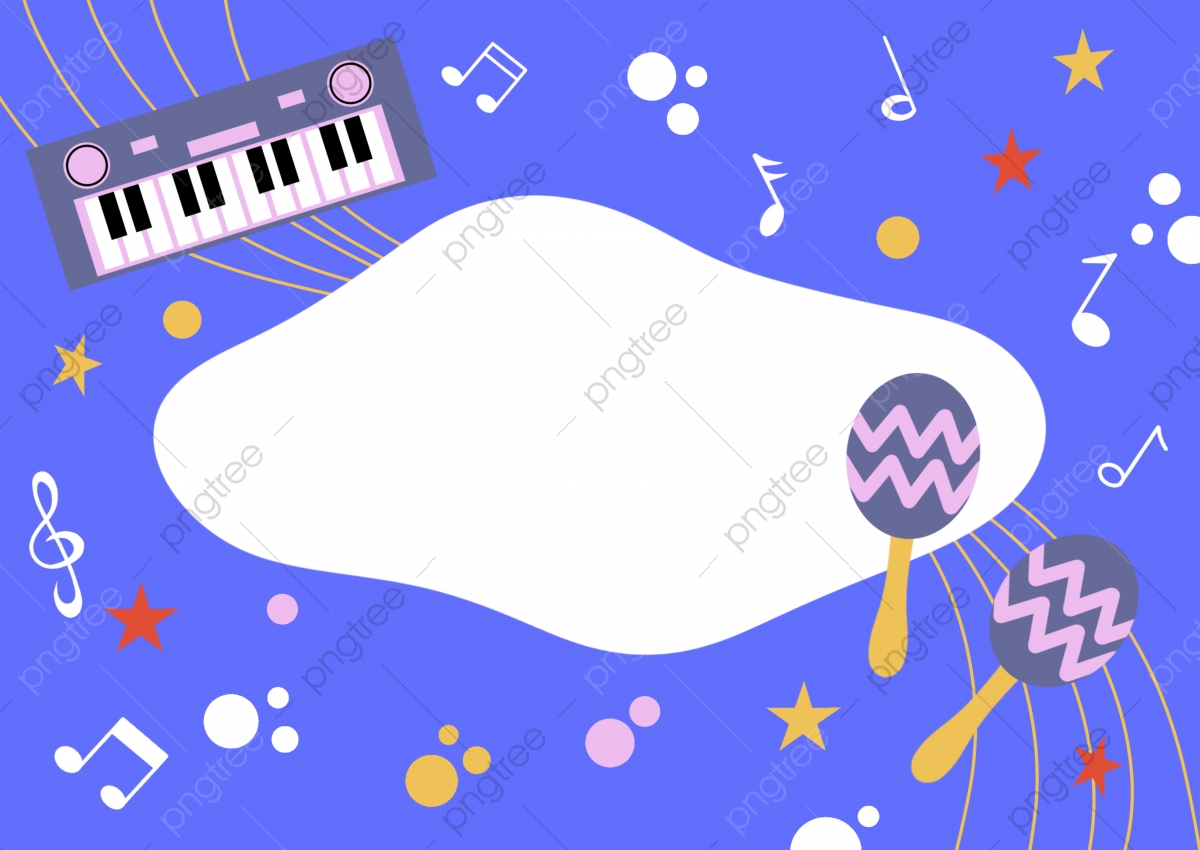 Day hát : Em búp bê 
Lần 1 : Cô hát cùng nhạc
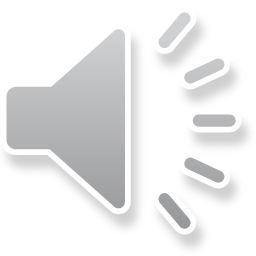 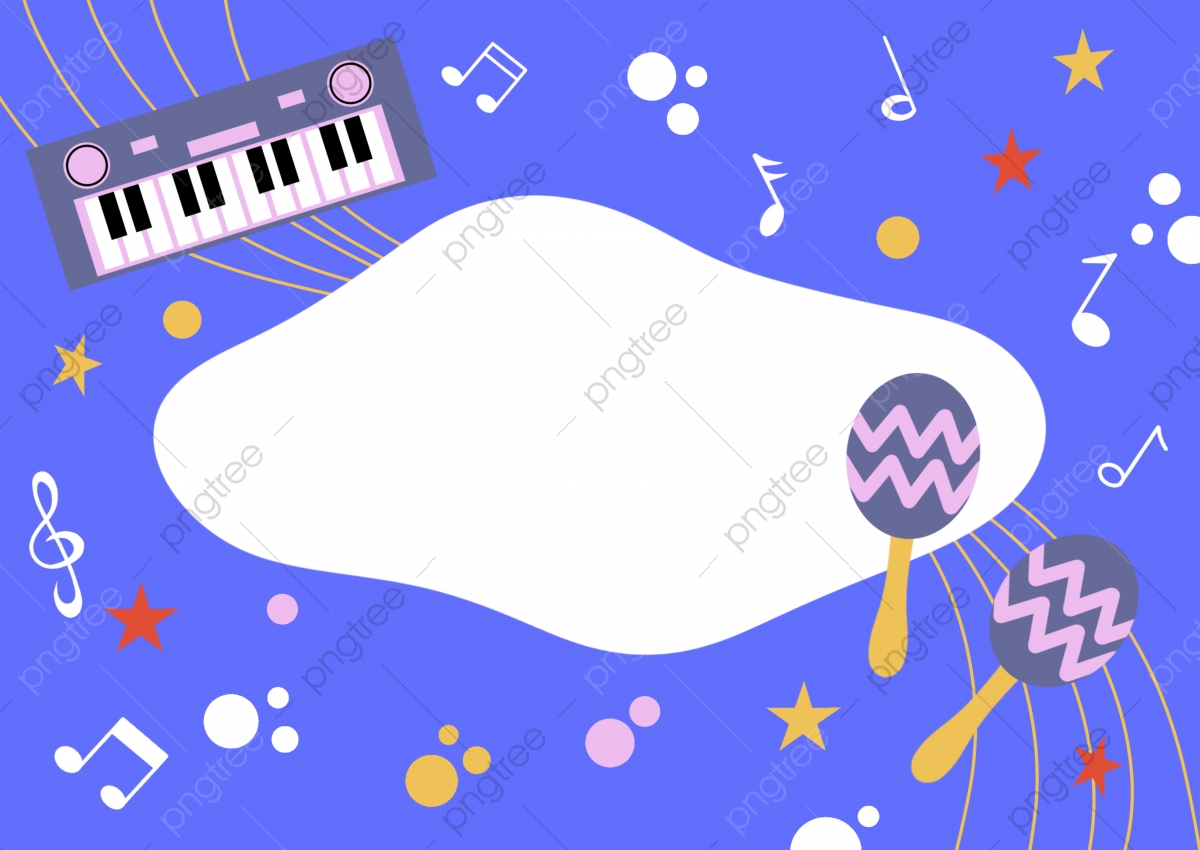 Lần 2 : Trẻ nghe giai điệu bài hát
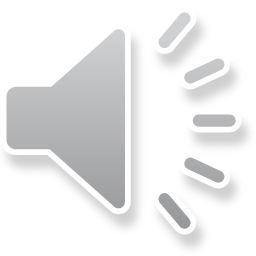 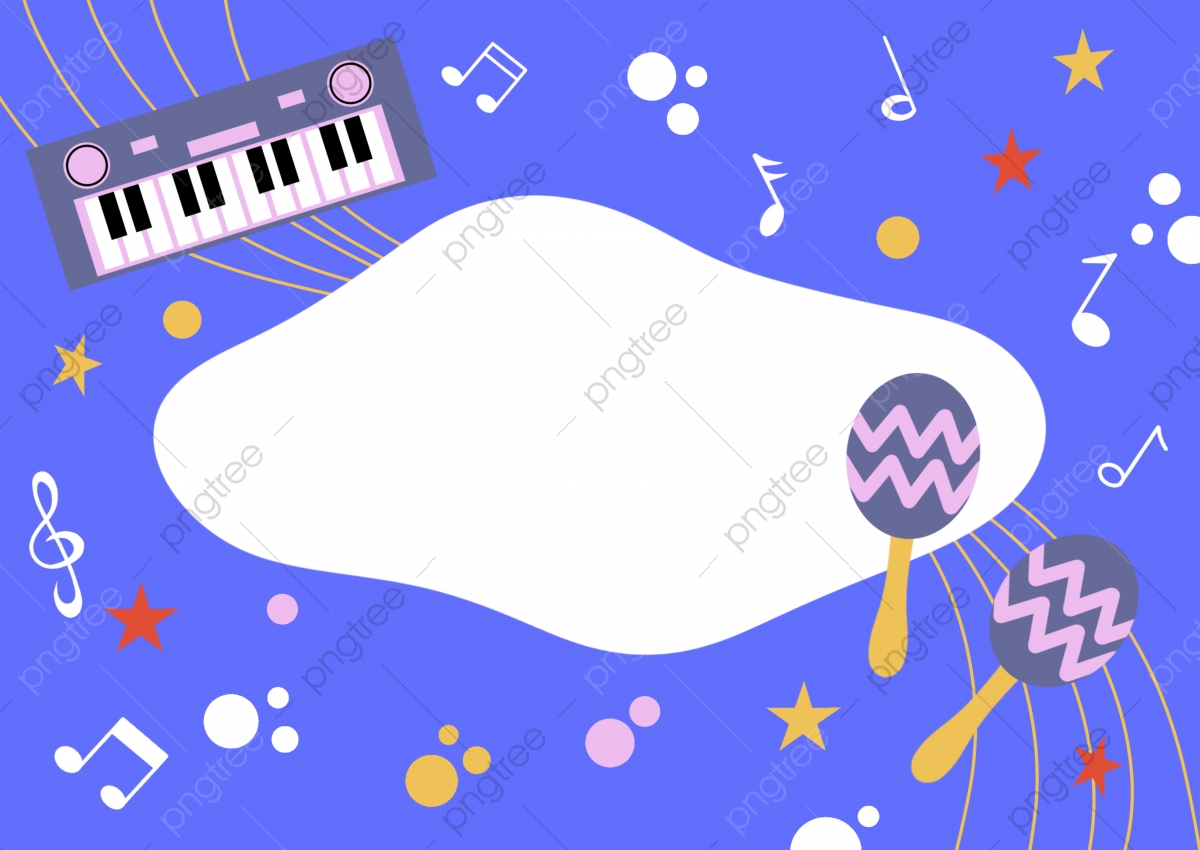 Lần 3 : Trẻ hát cùng cô
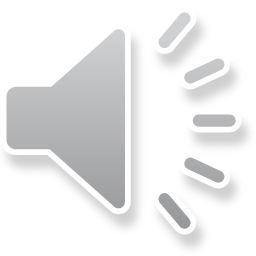 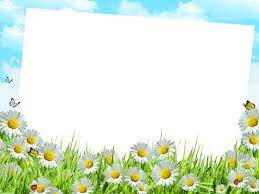 TCVĐ : Kéo cưa lừa xẻ
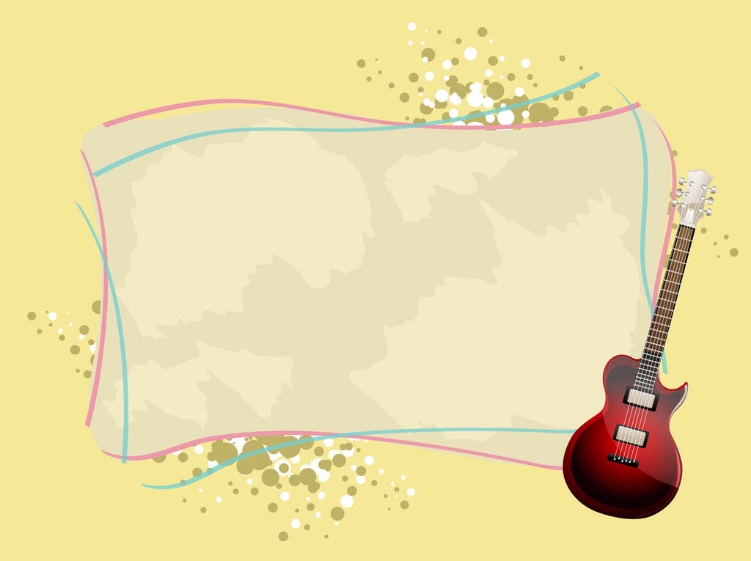 HOẠT ĐỘNG 3 
KẾT THÚC
HOẠT ĐỘNG 1. ỔN ĐỊNH TỔ CHỨC